Бабушкин огород
Интерактивная игра для детей младшего среднего,старшего дошкольного возраста.
Педагог-психолог: Грековская Ю.А.
Цель: закреплять знания детей об овощах, фруктах и ягодах.
Задачи:
-учить детей употреблять в речи обобщающие слова: фрукты, овощи, ягоды.
-учить детей группировать фрукты, овощи и ягоды.
-развивать память, мышление, внимание.
Необходимо перейти в режим слайд-шоу
Помоги бабушке собрать овощи
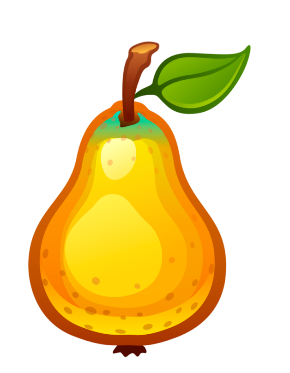 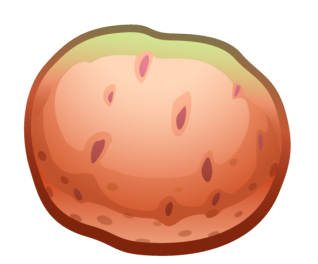 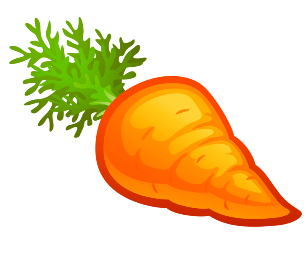 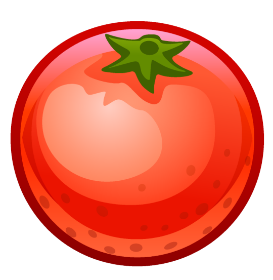 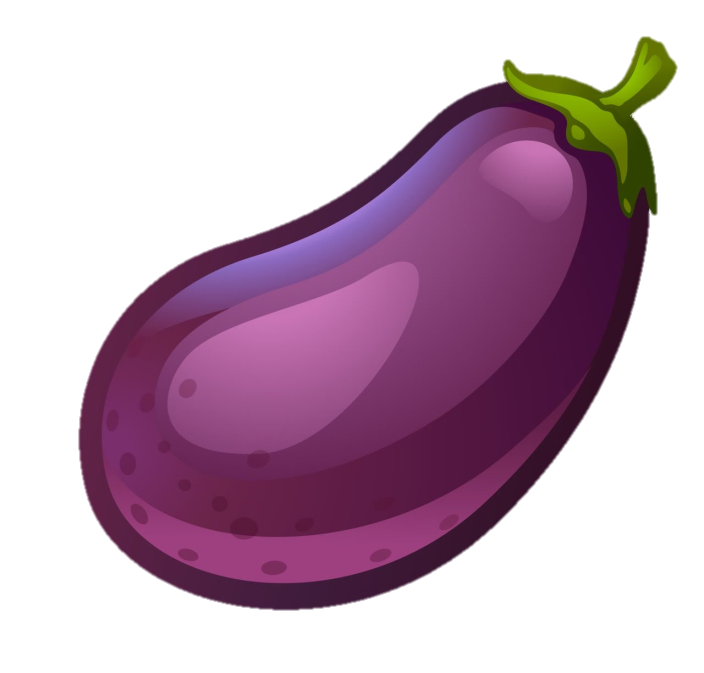 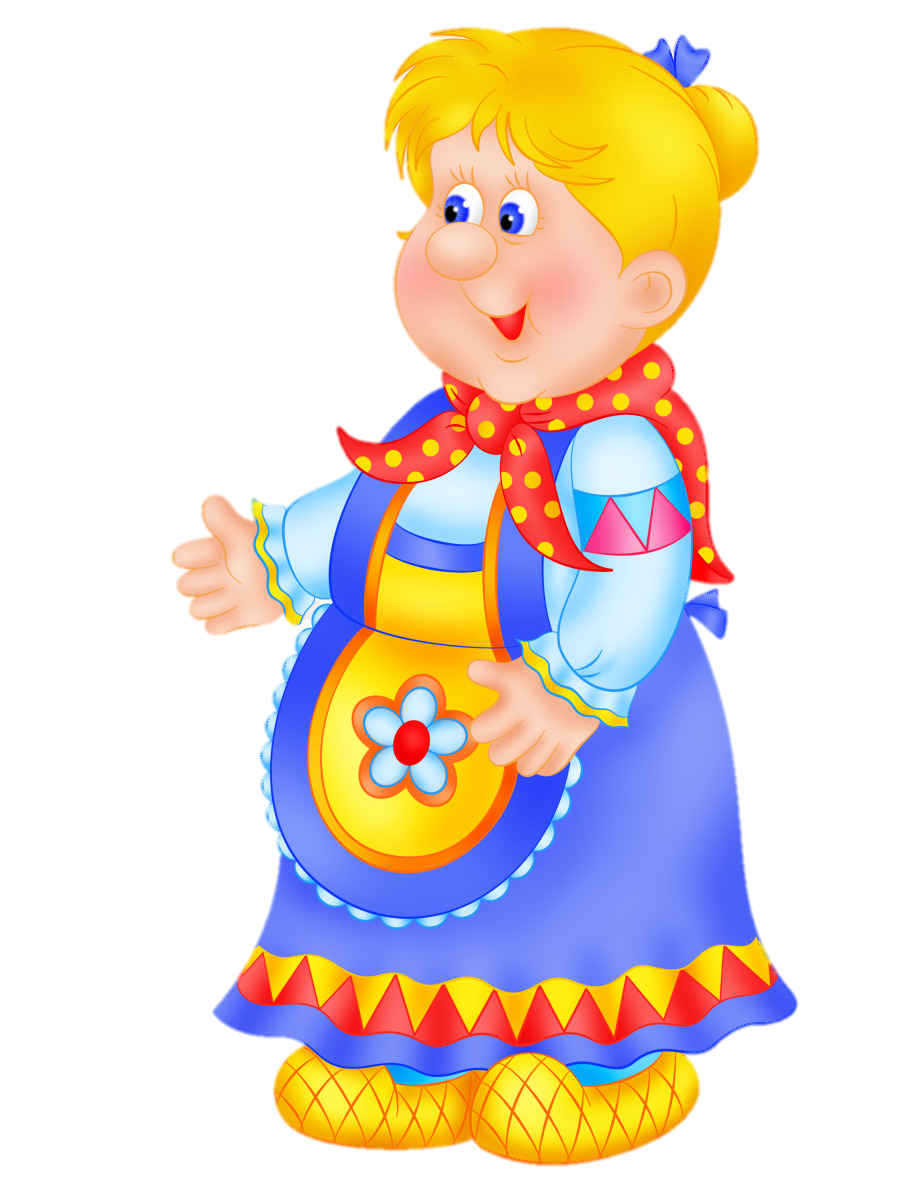 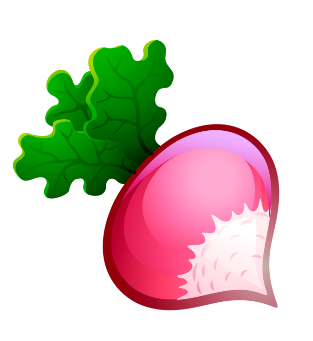 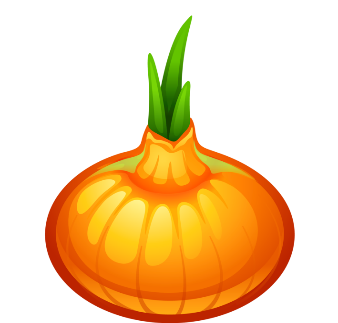 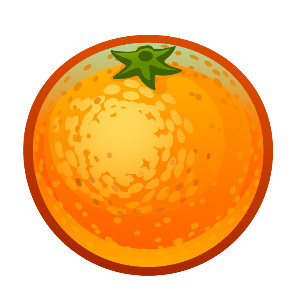 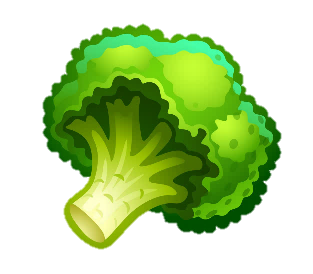 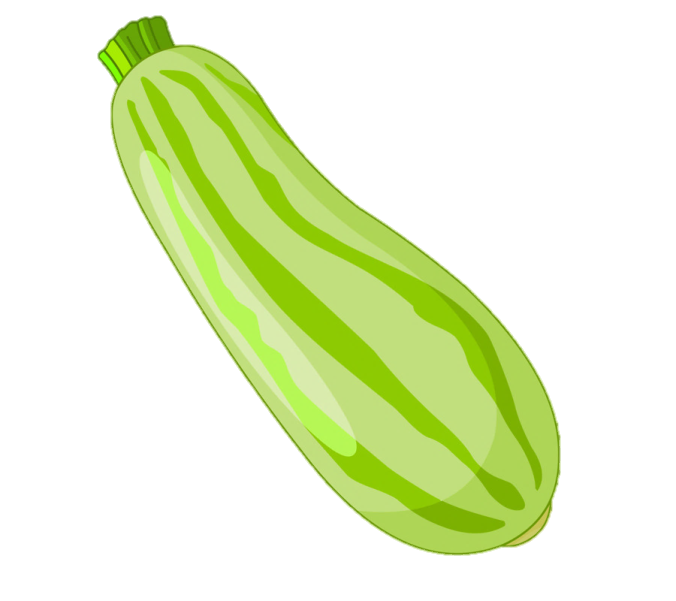 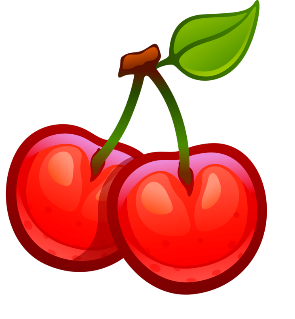 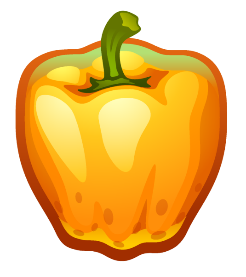 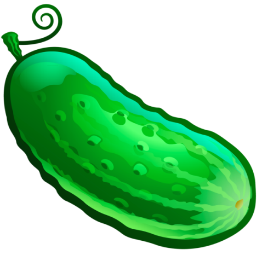 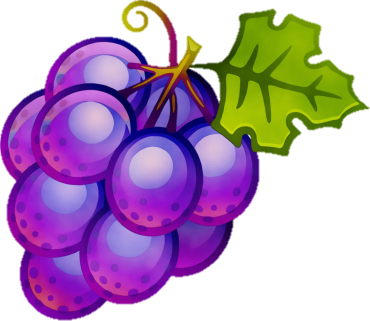 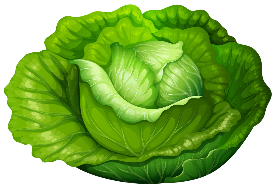 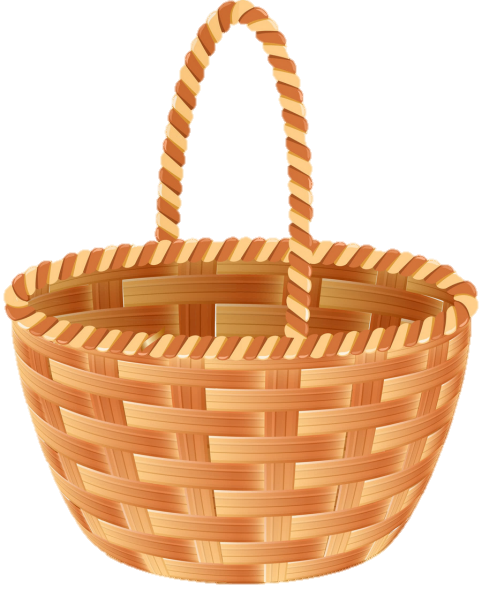 Помоги бабушке собрать фрукты
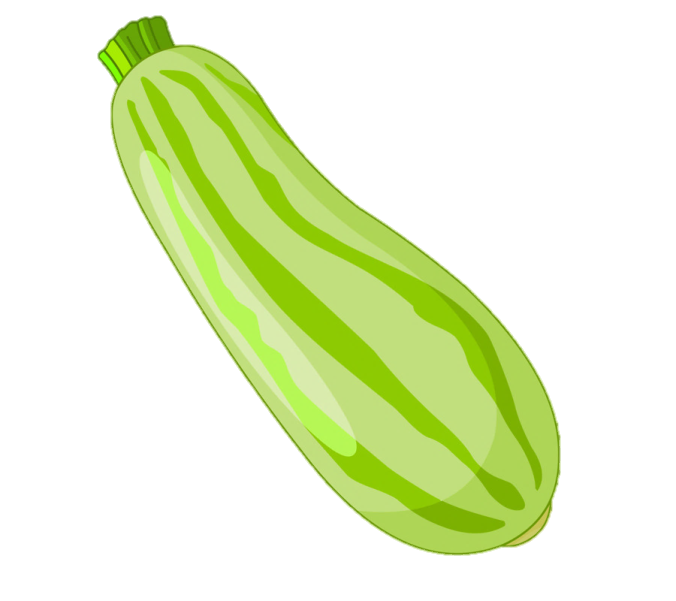 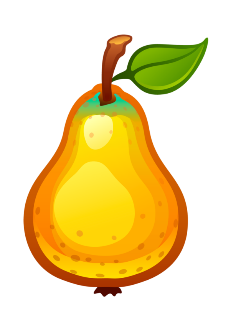 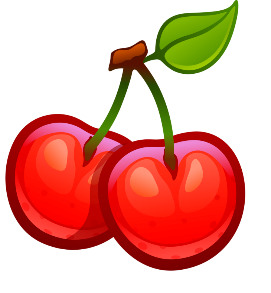 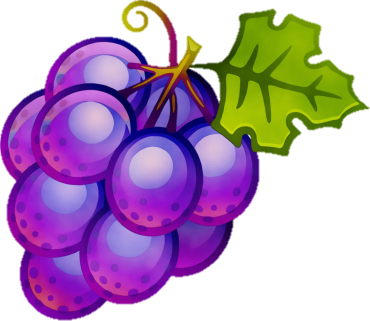 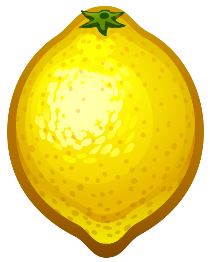 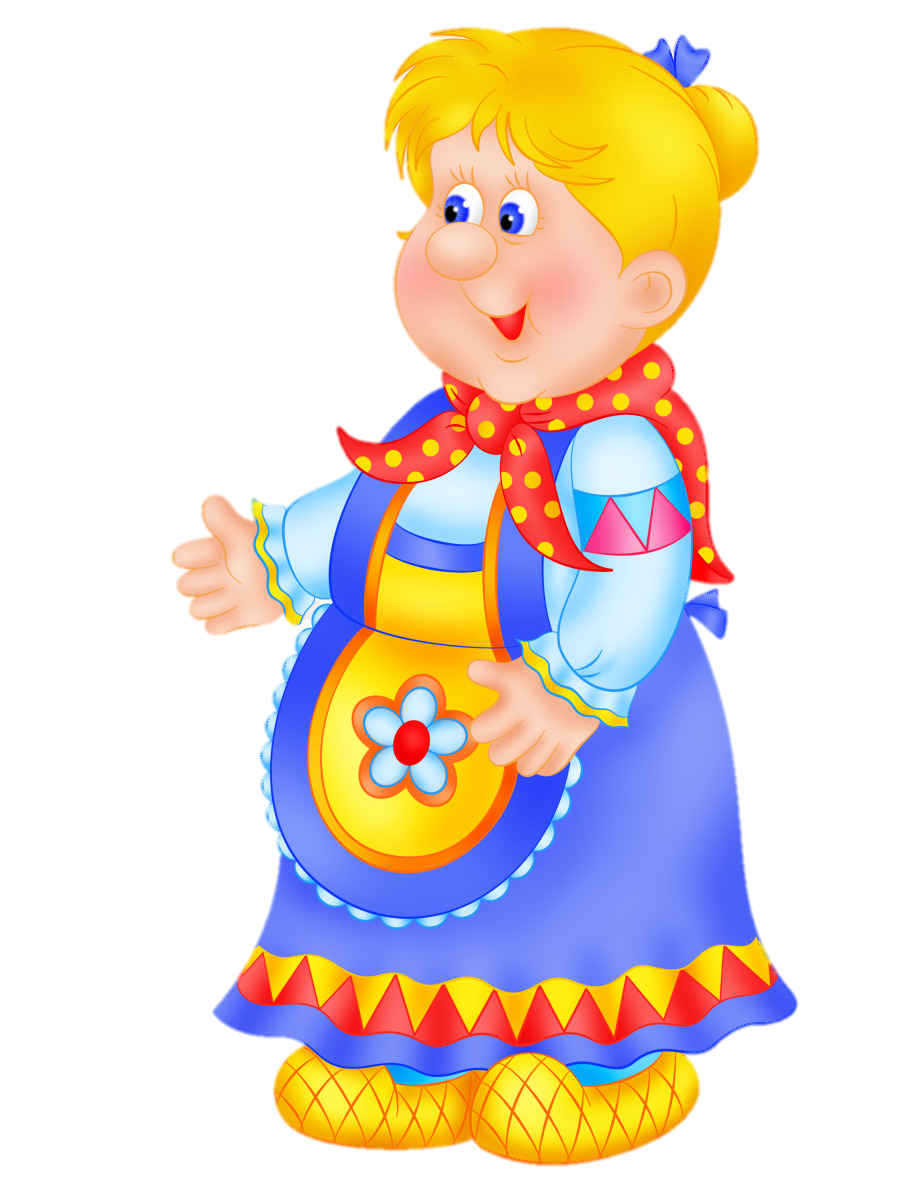 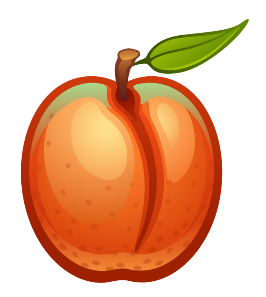 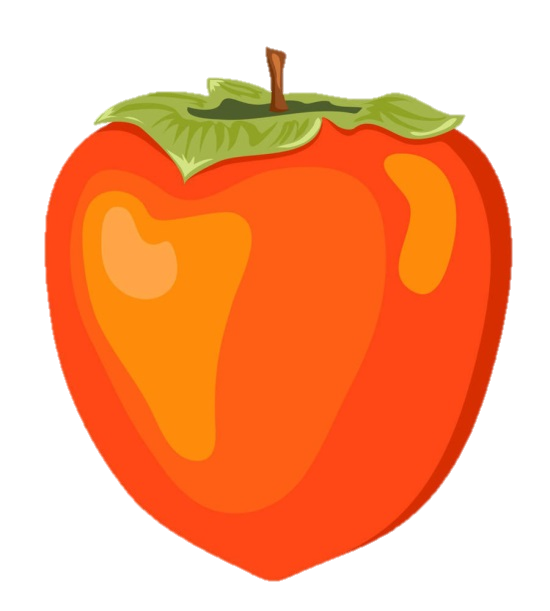 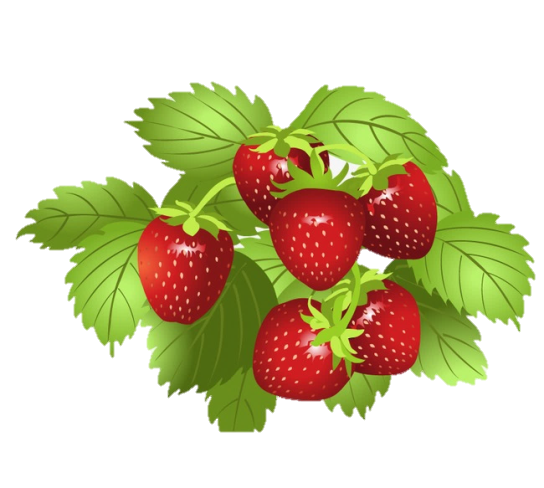 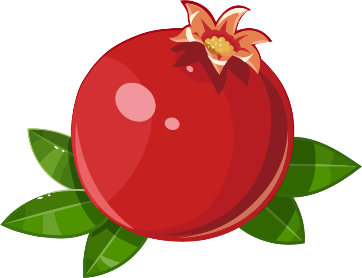 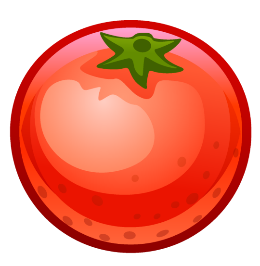 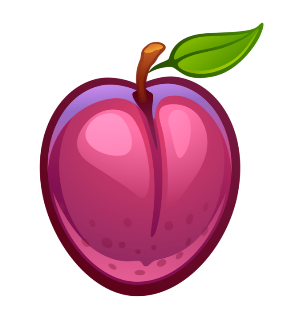 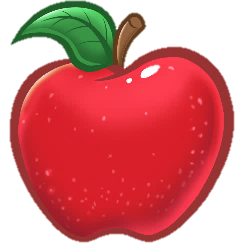 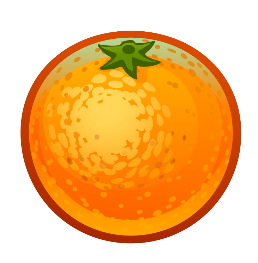 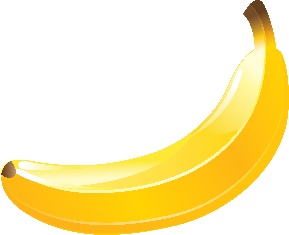 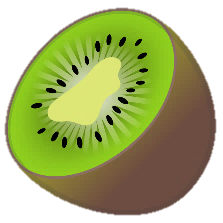 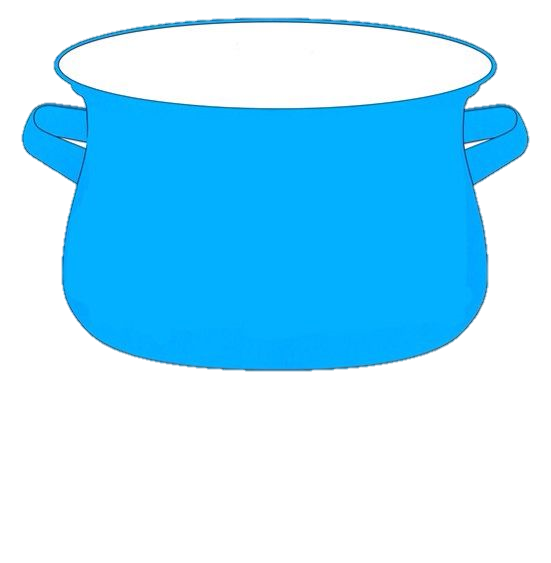 Помоги бабушке собрать ягоды
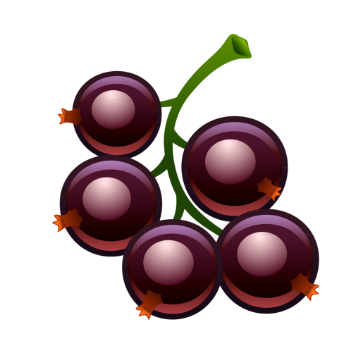 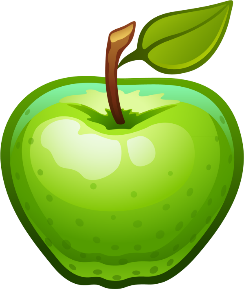 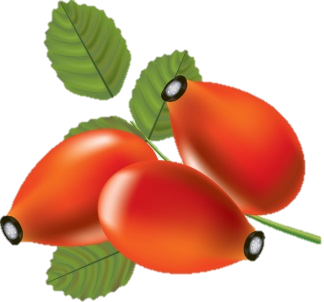 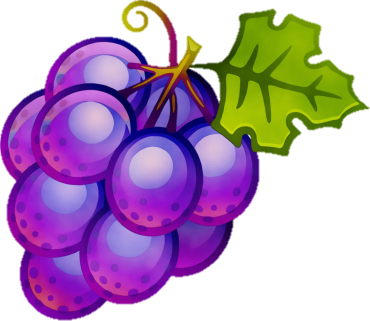 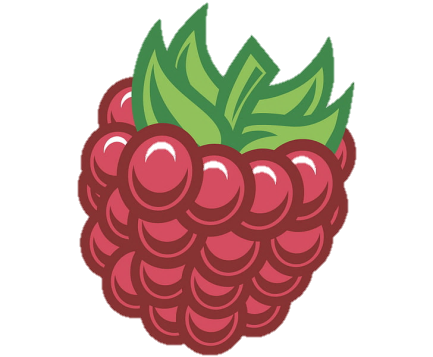 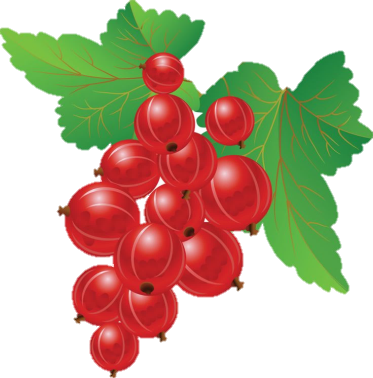 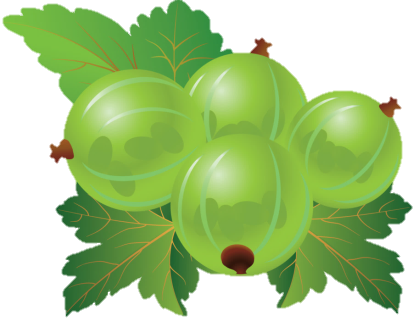 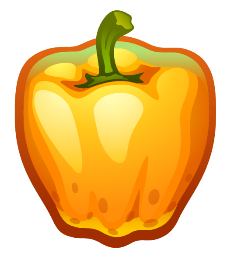 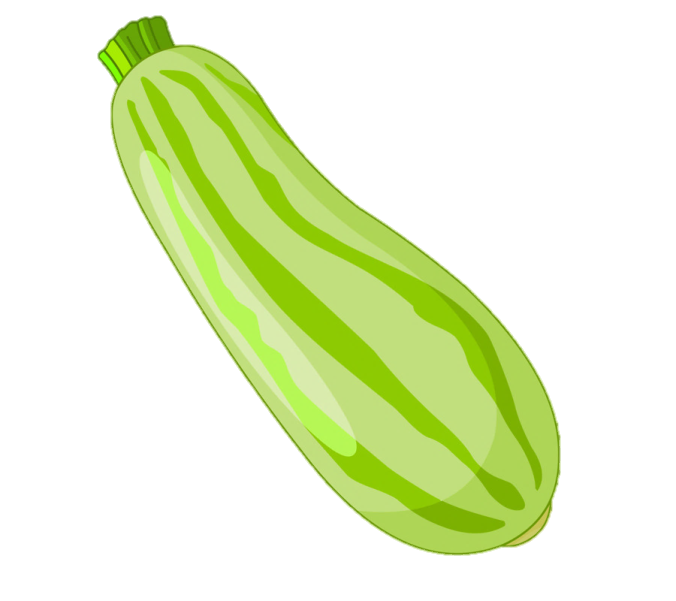 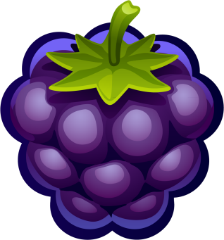 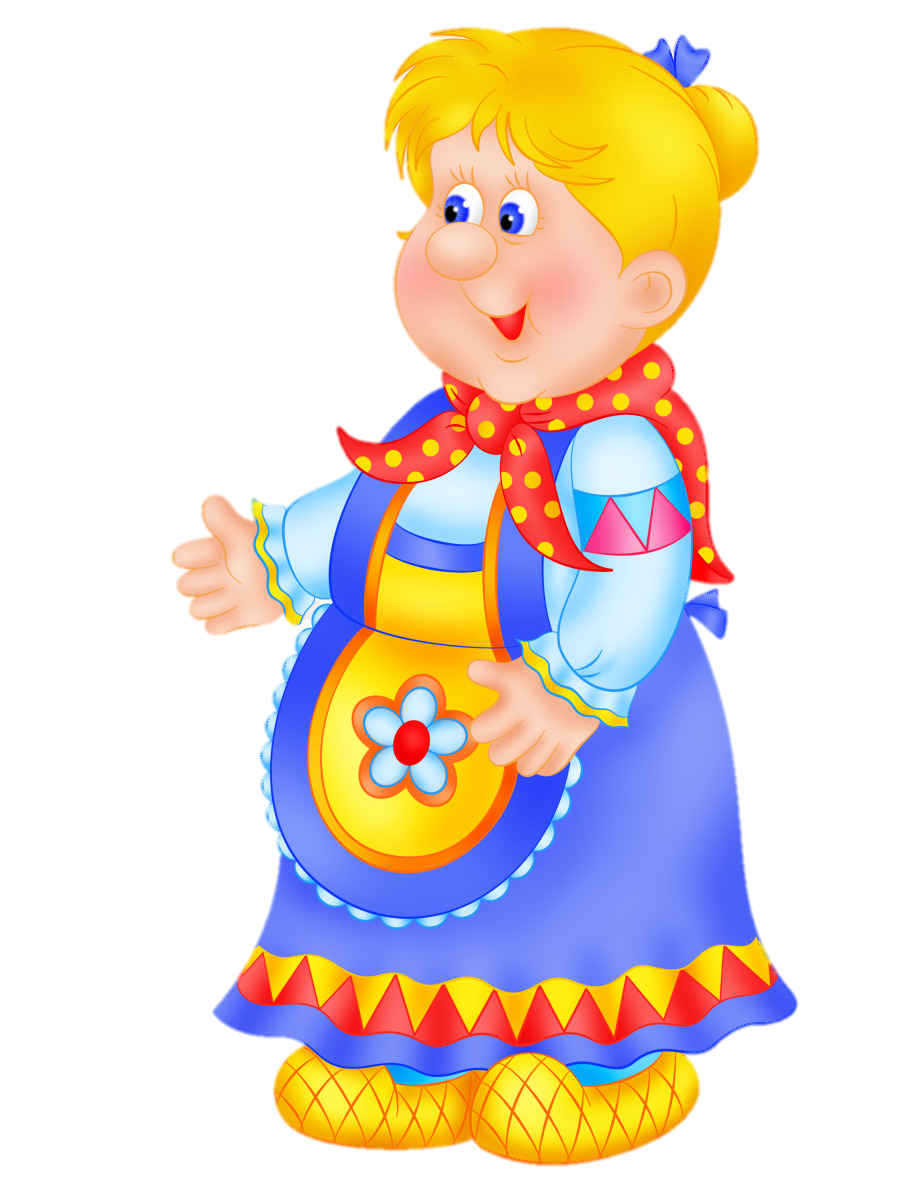 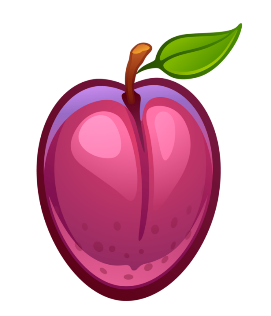 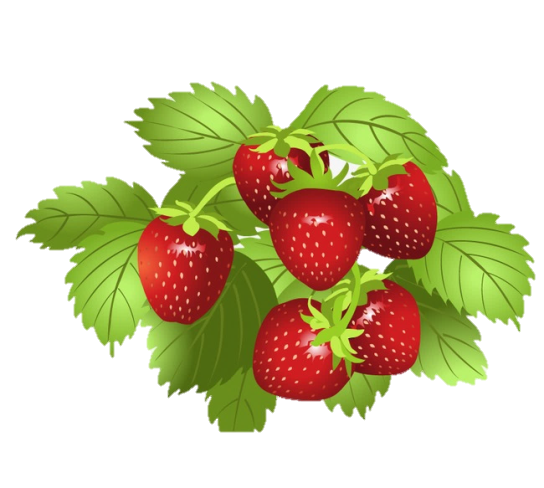 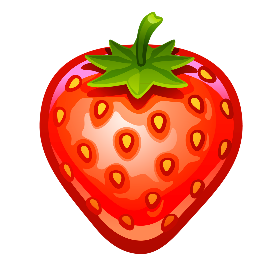 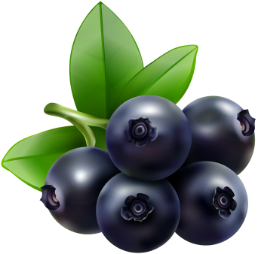 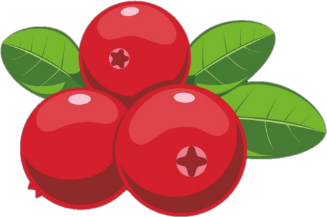 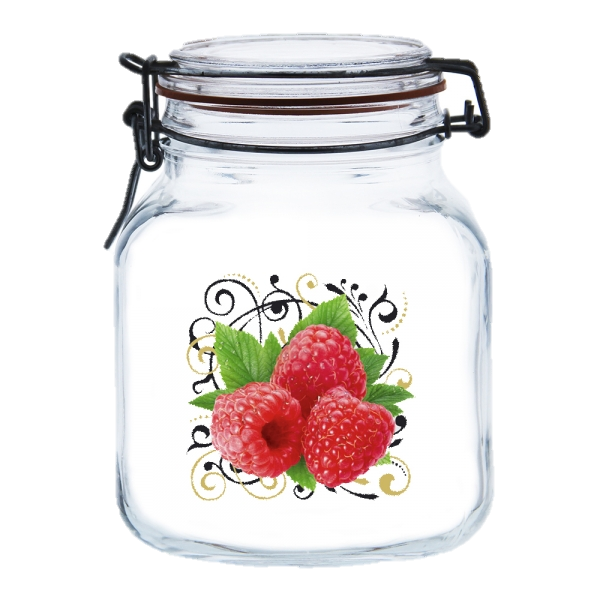 Найди лишнее
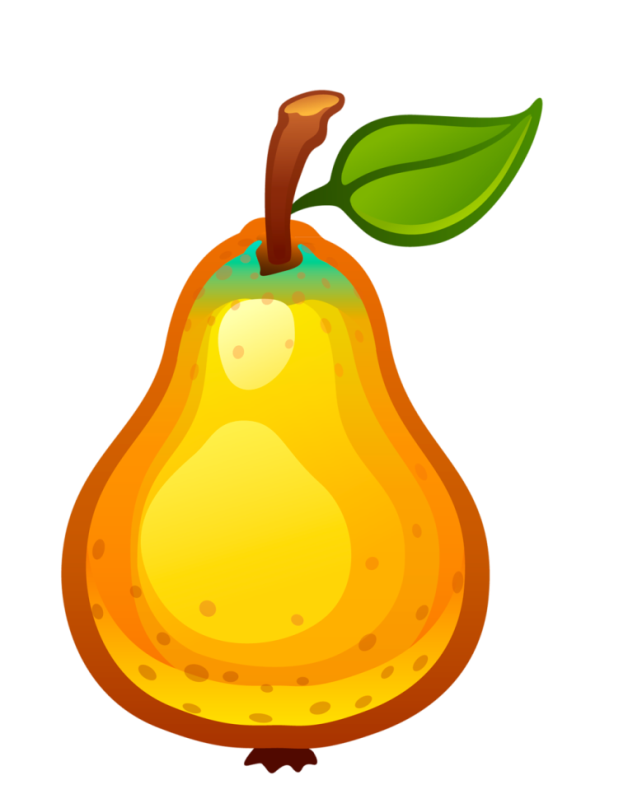 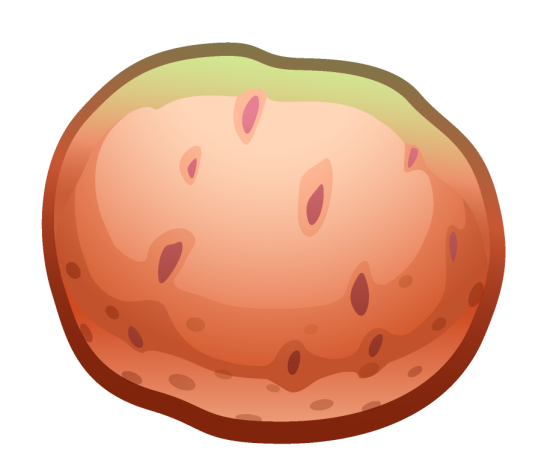 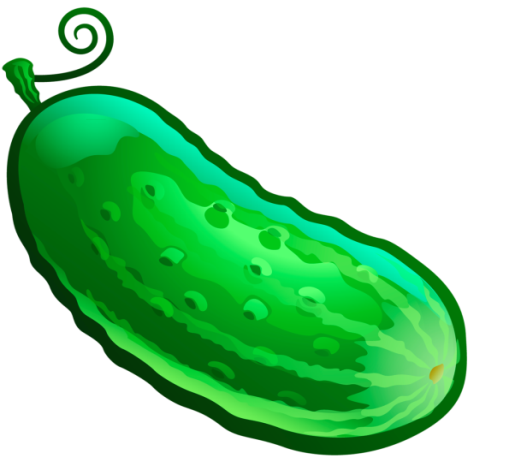 Найди лишнее
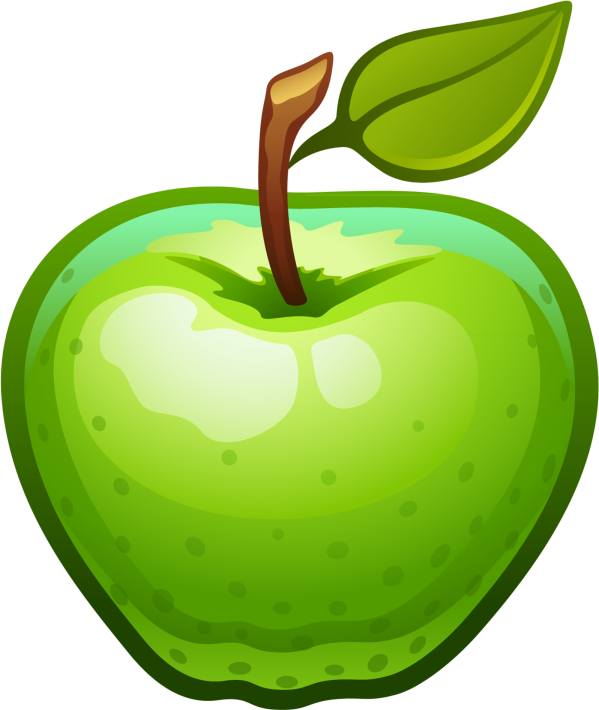 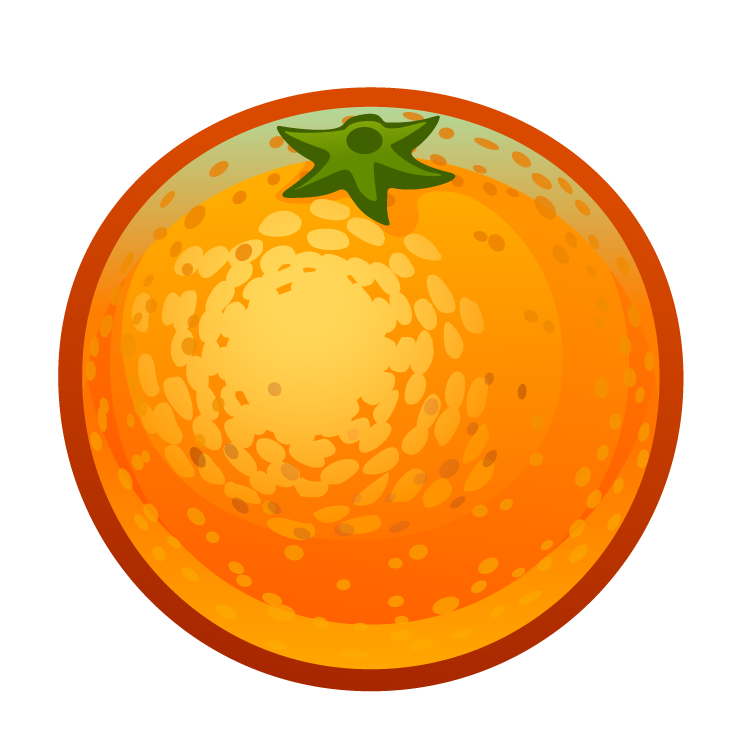 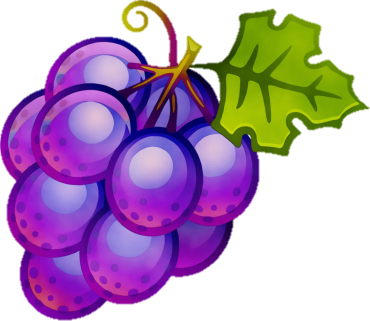 Найди лишнее
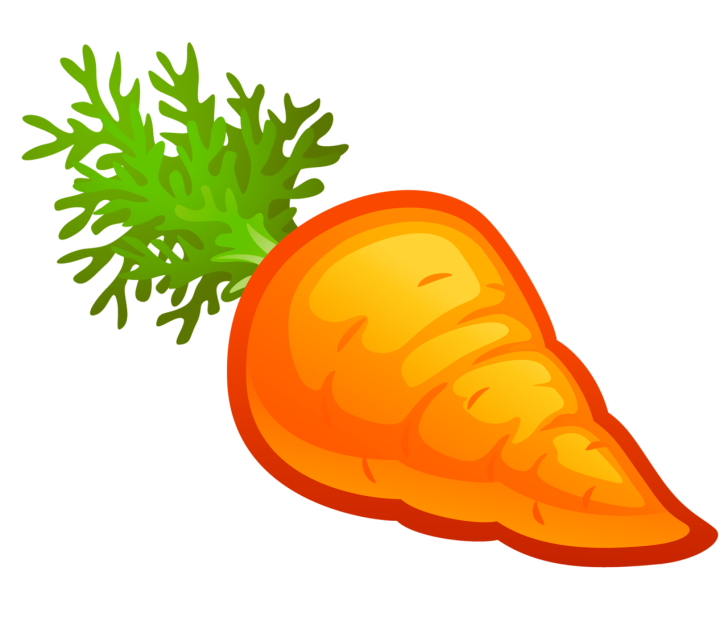 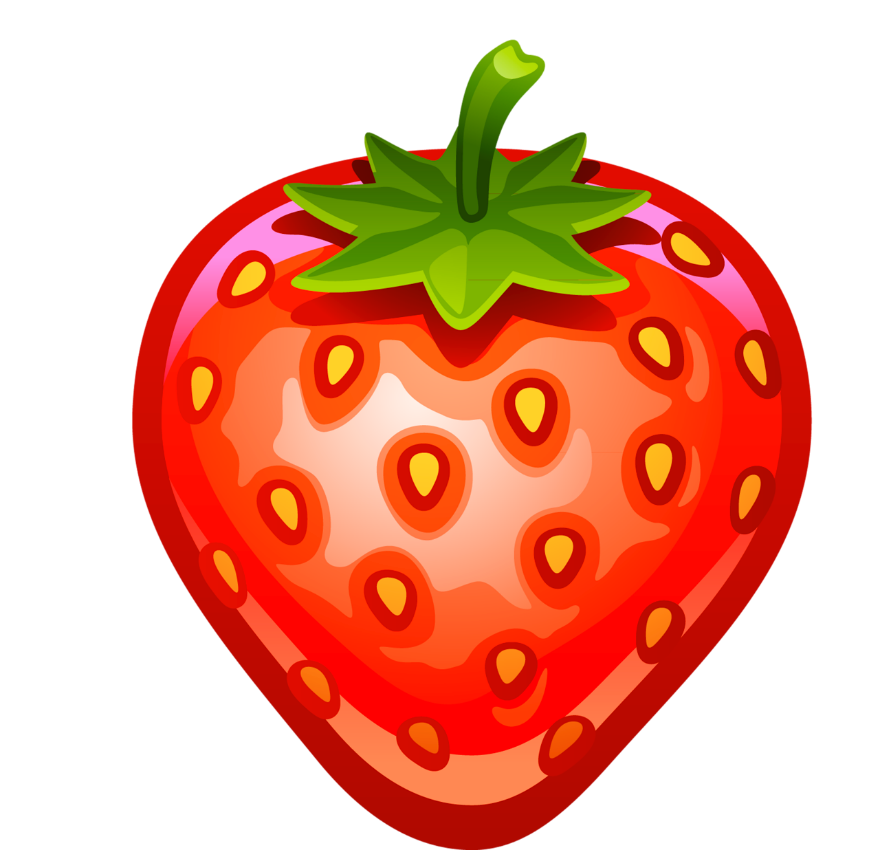 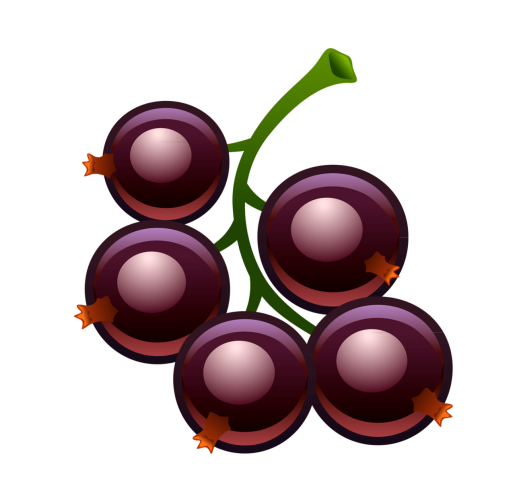 Отгадай загадки
Бусы красные висятИз кустов на нас глядят.Очень любят бусы этиДети, птицы и медведи.(Малина)
Красна девица сидит в темнице,А коса на улице.(Морковь)
Фиолетовый кафтанНосит овощ …(Баклажан)
Само с кулачок, красный бочок,Потрогаешь - гладко, откусишь - сладко.(Яблоко)
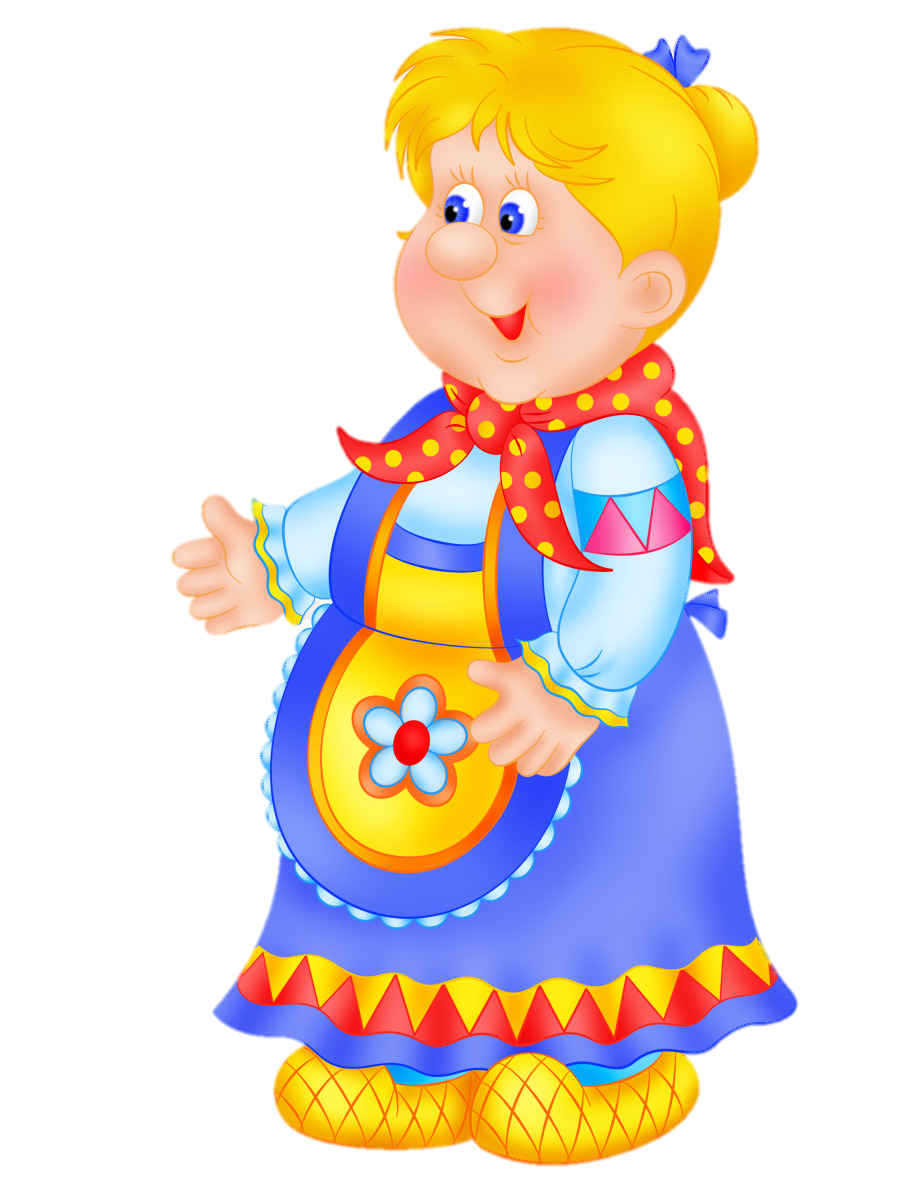 МОЛОДЦЫ
     !!!!
Спасибо
За 
Внимание!